专项突破—陌生条件下离子方程式的书写
--
离子反应与氧化还原反应是高中化学的重要基础知识,也是高考重点考查内容之一。近年来在高考中最常见的考查方式是在Ⅱ卷中将离子反应和氧化还原反应两部分内容融合在一起,考查试剂的作用、氧化产物或还原产物、指定物质间的比例关系或化学方程式的配平等。
反应中试剂的作用、氧化产物或还原产物、指定物质间的比例关系只是信息型离子反应、氧化还原反应方程式配平环节的一部分,配平氧化还原反应方程式常常是解决相关问题的基础。信息型离子反应与氧化还原反应方程式的配平步骤如下:
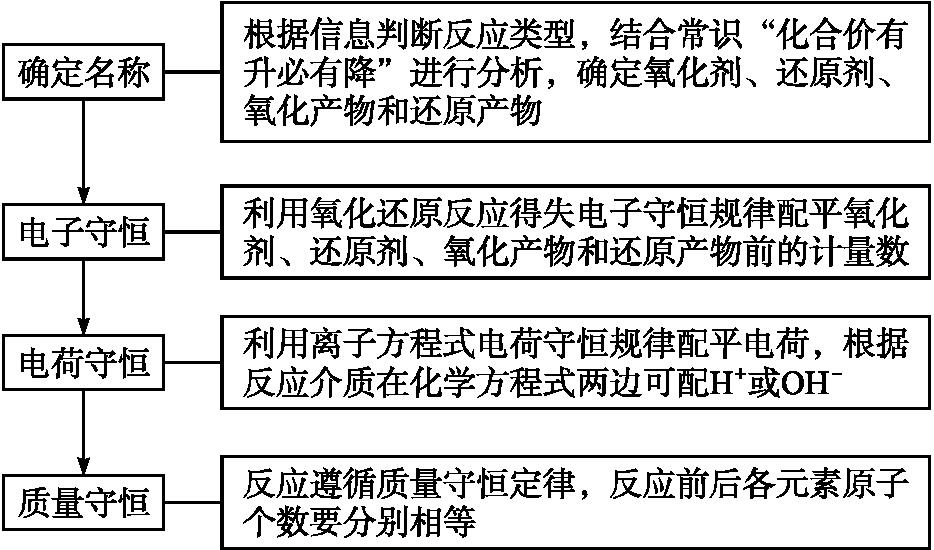 --
典例CN-可以造成水体污染,某小组采用如下方法对污水中的CN-进行处理。
Ⅰ.过氧化氢溶液氧化法除NaCN
(1)NaCN的电子式为　　		,用离子方程式表示NaCN溶液呈碱性的原因　　　　　　　　　　　　　　　　。 
(2)碱性条件下加入H2O2溶液除CN-,可得到纯碱和一种无色无味的无毒气体,该反应的离子方程式为　　　　　　　　　　　。
--
Ⅲ.电化学法处理CN-。如下图装置模拟电化学法处理CN-,有关结果见下表。
--
(5)若乙池中石墨(Ⅰ)极产生无毒无害的物质,其电极反应式为　。 
(6)该实验表明电化学法处理CN-时,影响处理速率的因素有
　		、　		。
--
--
--
1
2
1.用含有Al2O3·SiO2和少量FeO·xFe2O3的铝灰制备Al2(SO4)3·18H2O的工艺流程如下(部分操作和条件略):
Ⅰ.向铝灰中加入过量稀硫酸,过滤;
Ⅱ.向滤液中加入过量KMnO4溶液,调节溶液的pH约为3;
Ⅲ.加热,产生大量棕色沉淀,静置,上层溶液呈紫红色;
Ⅳ.加入MnSO4至紫红色消失,过滤;
Ⅴ.浓缩、结晶、分离,得到产品。
(1)H2SO4溶解Al2O3的离子方程式为 　			。 
(2)将KMnO4氧化Fe2+的离子方程式补充完整:
--
1
2
(3)已知:生成氢氧化物沉淀的pH
--
1
2
--
1
2
解析:(1)硫酸溶解氧化铝生成硫酸铝和水,反应的离子方程式为Al2O3+6H+═2Al3++3H2O。
(3)向滤液中加入过量KMnO4溶液,目的是将亚铁离子氧化为+3价铁离子,依据表中数据分析可知,铁离子开始沉淀和沉淀完全的溶液pH为1.5~2.8,铝离子和亚铁离子开始沉淀的溶液pH>3,所以调节溶液的pH≈3,可以使铁离子全部沉淀,铝离子不沉淀,然后过滤分离。
--
1
2
--
1
2
2.(2020全国Ⅰ改编)钒具有广泛用途。黏土钒矿中,钒以+3、+4、+5价的化合物存在,还包括钾、镁的铝硅酸盐以及SiO2、Fe3O4。采用以下工艺流程可由黏土钒矿制备NH4VO3。
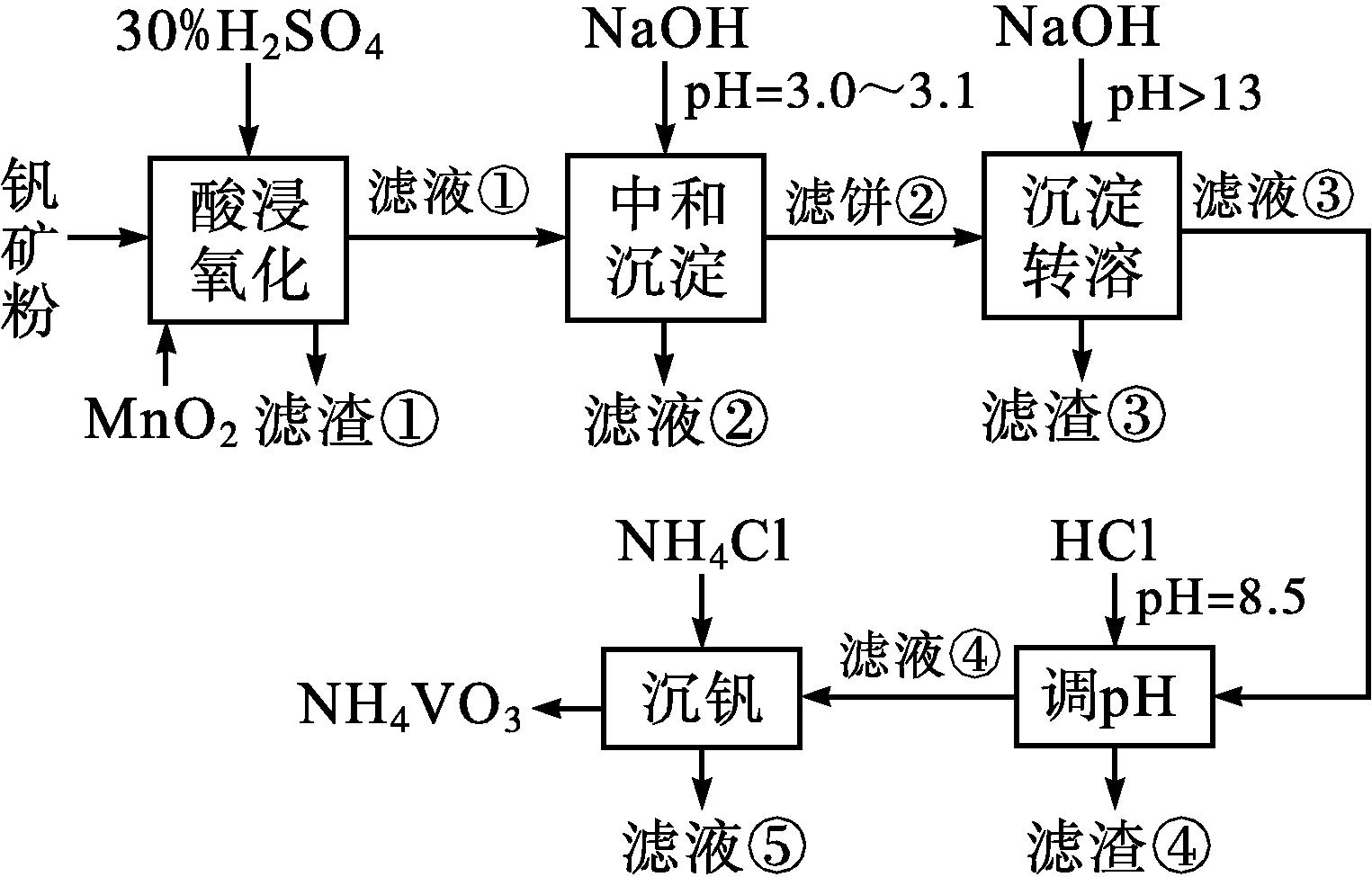 --
1
2
该工艺条件下,溶液中金属离子开始沉淀和完全沉淀的pH如下表所示:
--
1
2
回答下列问题:
(1)“酸浸氧化”需要加热,其原因是　　　　　　　　　　　　。
(2)“酸浸氧化”中,VO+和VO2+被氧化成          ,同时还有　　　离子被氧化。写出VO+转化为         反应的离子方程式　　　　　　。
(3)“中和沉淀”中,钒水解并沉淀为V2O5·xH2O,随滤液②可除去金属离子K+、Mg2+、Na+、　　　　以及部分的　　　　　　　。 
(4)“沉淀转溶”中,V2O5·xH2O转化为钒酸盐溶解。滤渣③的主要成分是　　　　。 
(5)“调pH”中有沉淀生成,生成沉淀反应的化学方程式是　　　　　　　　　　　　。 
(6)“沉钒”中析出NH4VO3晶体时,需要加入过量NH4Cl,其原因是　　　　　　　　　　　　　　　　　　　　。
--
1
2
--
1
2
解析:依据信息,该黏土钒矿中主要含有钒(+3、+4、+5价)的化合物,钾、镁的铝硅酸盐以及SiO2和Fe3O4,分析每一步流程所加试剂和操作,确定涉及的主要反应及产物(包含滤液、滤渣)。同时,保证整个流程中所制备物质(钒元素)不能损失。
(1)“酸浸氧化”需要加热,是为了增大酸浸和氧化反应速率,同时也促进了VO+、VO2+氧化完全。
--
1
2
(3)在“中和沉淀”过程中,依据调节溶液的pH为3.0~3.1,结合表格中离子开始沉淀及完全沉淀的pH范围可知,此时进入滤液②的主要是Mn2+,以及部分Al3+、Fe3+。
(6)在“沉钒”过程中析出NH4VO3晶体时,由于NH4VO3在氯化铵溶液中溶解度降低(或回答由于同离子效应),促使NH4VO3尽可能析出完全。
--